体积单位的换算
WWW.PPT818.COM
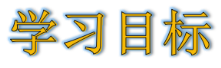 1. 掌握体积、容积单位之间的进率，会进行体积、容积单位之间的换算。（重点）

2. 理解相邻体积单位之间的进率是1000的推导过程。（难点）
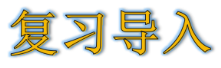 常用的体积单位有                                                                 
常用的容积单位有
cm³、dm³、m³
mL、L
知识点
体积、容积单位间的进率
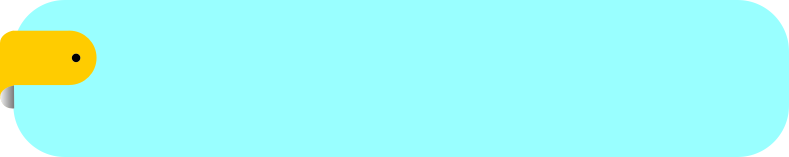 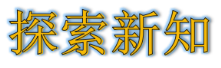 （1）这些棱长为1dm的正方体盒子中，可以放多少个体
     积为1cm3的小正方体？想一想，填一填。
1000
1dm3＝             cm3
1
1L＝             dm3
1
1mL＝             cm3
1000
1L＝             mL
（2）1dm³＝1000cm³，那么1m³等于多少立方分米？
     说一说，你是怎么想的？
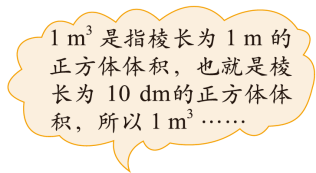 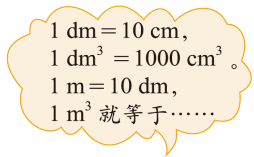 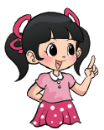 1m³＝________dm³
1000
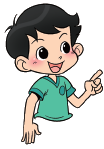 (3)想一想，填一填。
m，dm，cm
10
100
m2，dm2，cm2
1000
m3，dm3，cm3
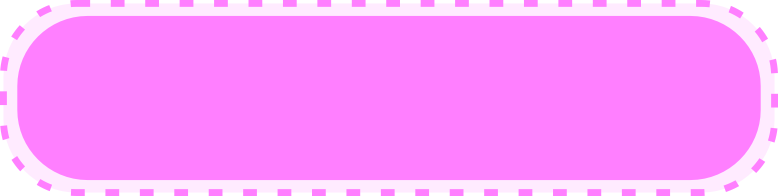 知识提炼
相邻体积、容积单位之间的进率是1000。
小试牛刀
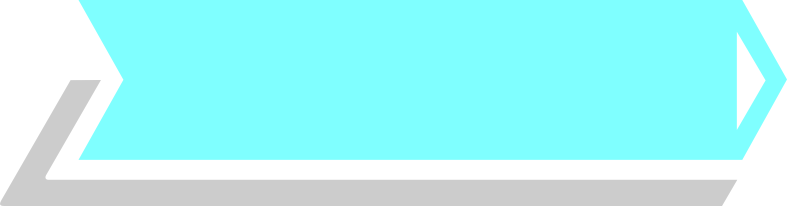 棱长为2m的正方体盒子，可以放多少个棱长为2dm的小正方体？（选自教材P45 T1）
2×2×2=8(m3)
2×2×2=8(dm3)
8 m3=8000 dm3
8000÷8=1000(个)
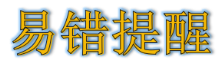 例 判断：两个体积单位之间的进率是1000。  （  ）
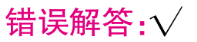 错因分析：cm³ 和 m³ 之间的进率是1000000，只有两个相邻体积单位之间的进率才是 1000。
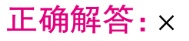 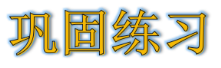 1.下面每个图形的体积各是多少？填一填，与同伴说一说
  你是怎么想的。（每个小正方体的棱长为1cm）（选自
  教材P45 T2）
6×1×1＝6（cm3）
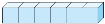 9×2×2＝36（cm3）
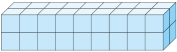 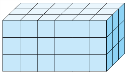 6×3×3＝54（cm3）
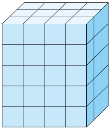 4×3×5＝60（cm3）
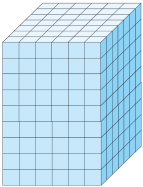 6×7×9＝378（cm3）
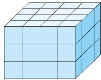 4×4×3＝48（cm3）
2.（选自教材P45 T3）
5m3＝ (           ) dm3	       2800dm3＝ (           ) m3
720cm3＝ (           ) dm3	       1.2m3＝ (                ) cm3
3600mL＝ (           ) L	       3L＝ (           ) mL
0.5dm3＝ (           ) mL	       600mL＝ (           ) L
5000
2.8
1200000
0.72
3.6
3000
500
0.6
3.购买那种包装的牛奶比较合算？（选自教材P45 T4）
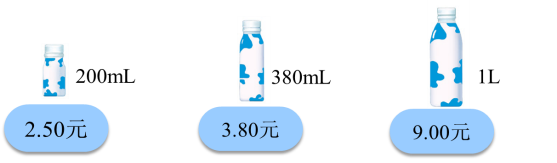 200 mL=0.2 L	               380 mL=0.38 L
2.50÷0.2=12.50(元)	   3.80÷0.38=10.00(元)
9.00÷1=9.00(元)	           9.00＜10.00＜12.50
答：购买第三种包装的牛奶比较合算。
4.请结合生活中的实际情况想一想，电视机包装箱的
  长是60m，60dm还是60cm？宽和高呢？箱子的体积
  是多少？（选自教材P45 T5）
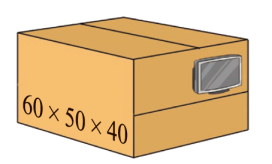 电视机包装箱的长是60 cm,宽是50 cm,高是40 cm。
体积：60×50×40=120000(cm³)
答：箱子的体积是120000 cm³
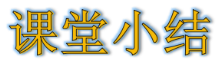 这节课你们都学会了哪些知识？
相邻体积、容积单位之间的进率是 1000。
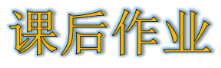 作业1：完成教材相关练习题。
作业2：完成对应的练习题。